ÖZ DİSİPLİN BECERİLERİ
NEDİR?
Öz disiplin;
Kişinin kendi kendini örgütlemesi
Öz kontrolünü sağlaması
Sorumluluklarını yerine getirmesi ve
Eylemlerini bir plana uygun olarak sürdürebilmesini ifade eder.
Hepimizin tanıdığı, dünyaca ünlü başarılı insanların ortak özellikleri neler olabilir?
Kendinize bir hedef koyduğunuz zaman onu ancak disiplin ve sıkı çalışmayla elde edebilirsiniz.
Tüm başarılı insanların ortak özelliklerinden biri de öz disiplindir. İster özel hayatta ister iş hayatında olsun, öz disiplin çok temel bir kavramdır. Düşüncelerinizi, duygularınız, davranışlarınızı ve alışkanlıklarınızı kontrol altında tutabilmelisiniz.
ÖZ DİSİPLİNLE İLGİLİ KİM NE DEMİŞ?
“Genç yaşta elde edilen iyi alışkanlıklar bir kişinin geleceğini doğrudan etkiler.”  (Aristotales)
“Öz disiplin varsa her şeyi başarmak mümkündür.” (Theodore Roosevelt)
“Hedef ve başarı arasındaki köprüye öz disiplin adı verilir.” (Jim Rohn)
“Özgüvenin temelinde eğitim ve öz disiplin vardır.” (Robert Kiyosaki)
ÖZ DİSİPLİN Mİ ZEKA MI?
Yapılan bir araştırmaya göre ilkokul çocuklarının gelecekteki başarılarında öz disiplin, zekadan daha önemli bir role sahip.
Çocuğun kurallara uyma yeteneği, düşünmeden hareket edip etmediği, anlık haz için gelecekteki daha büyük avantajları feda edip etmediği gibi konuların araştırıldığı bu anket sonucunda her çocuğa belli bir puan veriliyor.
Araştırmacılar, öz disiplini yüksek olan çocukların o eğitim yılındaki başarılarının diğer çocuklara nazaran daha yüksek olduğunu ve çocukların daha iyi liselere kabul edildiğini buluyorlar.
ÖZ DİSİPLİNİMİZİ NASIL OLUŞTURABİLİRİZ?
HEDEF BELİRLEME

Kişinin ne istediğini açık bir şekilde belirlemesi gerekir.
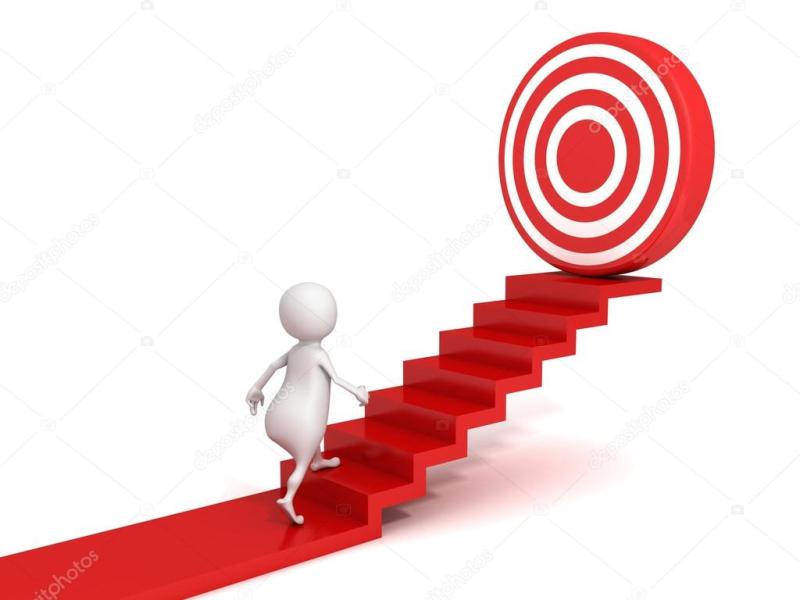 2. MODELLEME

Kişinin kendisine örnek alacağı bireylerin olması öz disiplin becerisi kazanmasıda etkilidir.
3. PLANLAMA

Kişinin ulaşacağı hedefler için yapacakları için ayrıntılı bir taslak oluşturmasıdır.
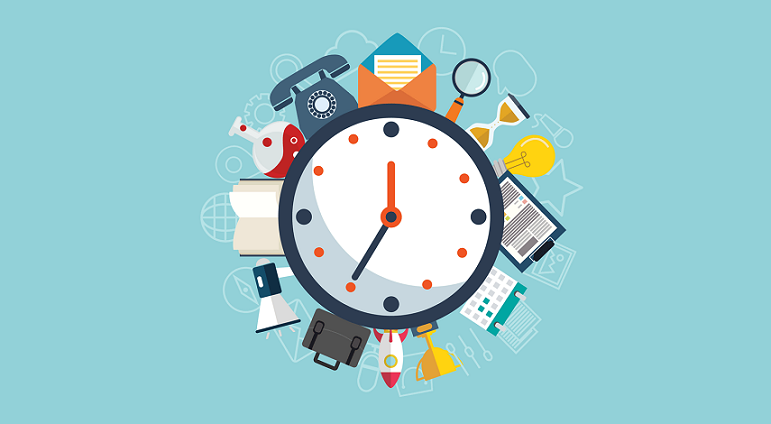 4. ZAMAN YÖNETİMİ

 Zamanınızı doğru yönettiğinizde sizin için önemli şeylere de vakit ayırabilirsiniz. Uzun vadeli planlarınızı gerçekleştirebilmek için de en acil işlere değil, en önemli işlere zaman ayırmak şarttır.
5. AZİM VE DAYANIKLILIK

Tüm zorluluklara rağmen vazgeçilmemesi ve başarılı olunacağına inanılmasıdır.
Başarılı insanların belki de tutundukları en önemli dal amaçtan dönmemek, vazgeçmemek ve ısrar etmektir.
ÖNERİLER
Dikkatinizi dağıtan ve aklınızı çelen şeyleri çevrenizden kaldırmak, daha sade bir çalışma ortamına sahip olmak öz disiplin kazanmanın temel koşullarından biridir.
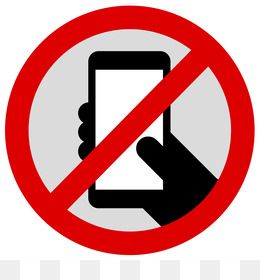 Açken konsantre olmakta zorlanırsınız ve beyniniz olması gerektiği gibi çalışmaz. Açlık sizi hem verimsiz hem gergin hem de karamsar yapar. Bu da yapmanız gereken işlere ve sorumluluklarınıza olumsuz yansır. 


Öz disiplin kazanmaya çalışırken kendinizi ödüllendirmelisiniz.
Öz disiplin kazanma yolunda ne kadar çaba sarf ederseniz o kadar yol alırsınız. Bu nedenle pişmanlığa ve tereddüde fazla kapılmadan, kendinizi affederek süreci devam ettirmelisiniz.


Uyku ve öz disiplin birbiriyle doğrudan ilişkilidir. Düzenli ve kaliteli bir uyku hem daha disiplin olmanızı sağlar hem de hafızanızı iyileştirir. Yeterli uyunmadığında bu ruh durumuna, odaklanmaya, yargı yeteneğine, beslenmeye ve genel sağlığa olumsuz etki eder.
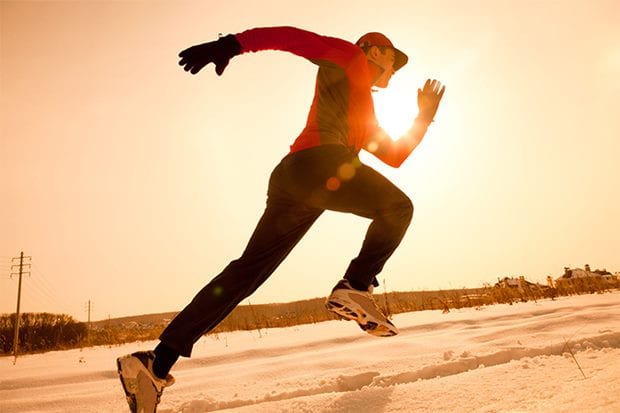 Egzersiz yapmak damarlarınızdaki kan akışını hızlandırır, hücrelerin daha çok oksijen almasını sağlar. Bu da bağışıklık sistemimizi güçlendirir.
Öz disiplin kazanmak ve hedeflere ulaşmak için düzenli olmak şarttır.  Eğer kendinizi dağınık olarak hissediyorsanız yavaş yavaş bu durumu düzeltebilirsiniz.
Öz disiplin becerisi yüksek kişilerin;daha iyi ilişkiler kurduğu, daha mutlu, daha az stresli, fiziksel ve zihinsel olarak daha sağlıklı ve daha uzun yaşayan insanlar olduklarını gösteren çalışmalar vardır .
ALIŞKANLIKLAR: ÖZDİSİPLİNE GİDEN YOL
Günlük hayatımızda yaşamımızı alışkanlıklarımızla sürdürürüz.
Doğru alışkanlıkların kazanılması ve geliştirilmesi de öz disipline bağlıdır. 

Bir davranışın uygulanmasında ısrar ettikçe, o artık alışkanlığa dönüşür.
Davranışların %40’ı alışkanlığa dayalıdır.

Öz disiplin becerisini kontrol etmek için, alışkanlıkları kontrol etmek gerekir.
Hayallerinize dikkat edin, çünkü onlar düşünceye dönüşürler.
Düşüncelerinize dikkat edin; çünkü onlar davranışa dönüşürler.
Davranışlarınıza dikkat edin; çünkü onlar alışkanlığa dönüşürler.
Alışkanlıklarınıza dikkat edin; çünkü onlar kaderiniz olur.
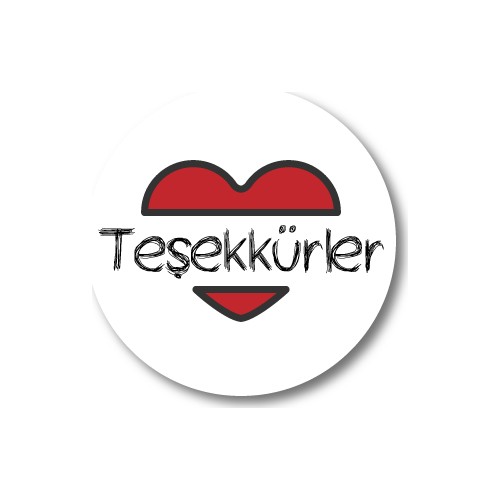